Herzlich willkommen zumTag der offenen Tür
Witzenhausen, 16. November 2019
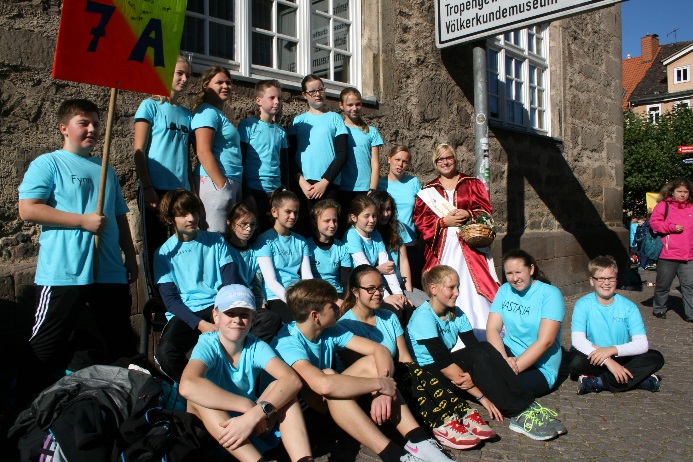 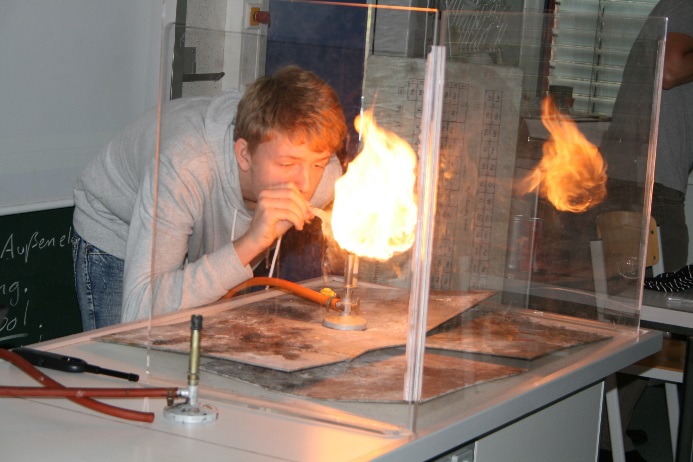 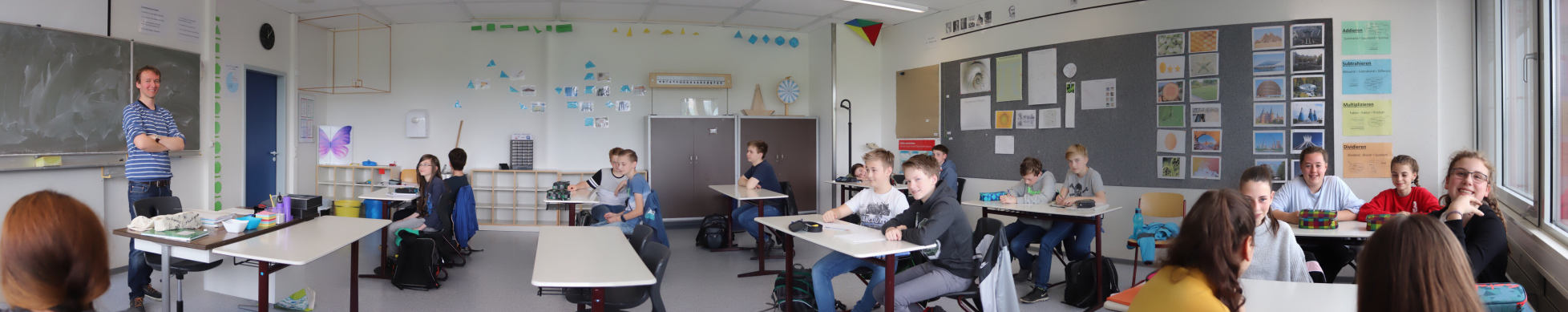 Von der Grundschule zum Johannisberg
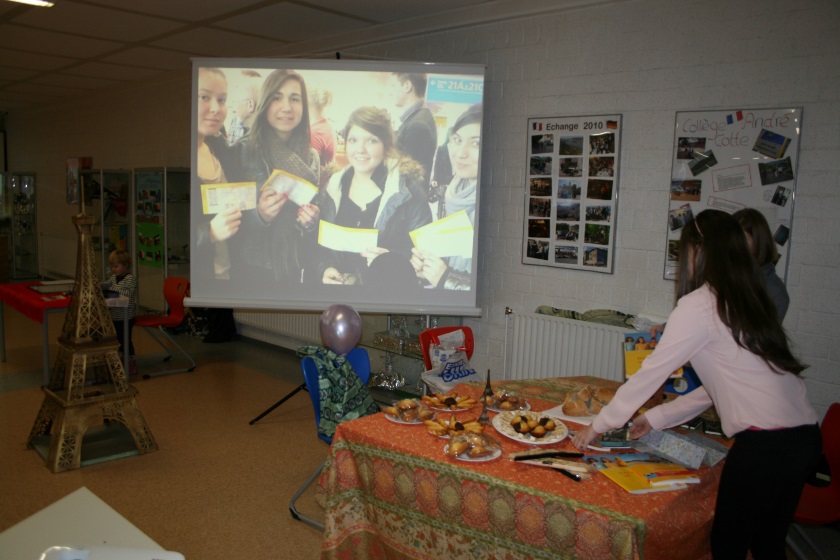 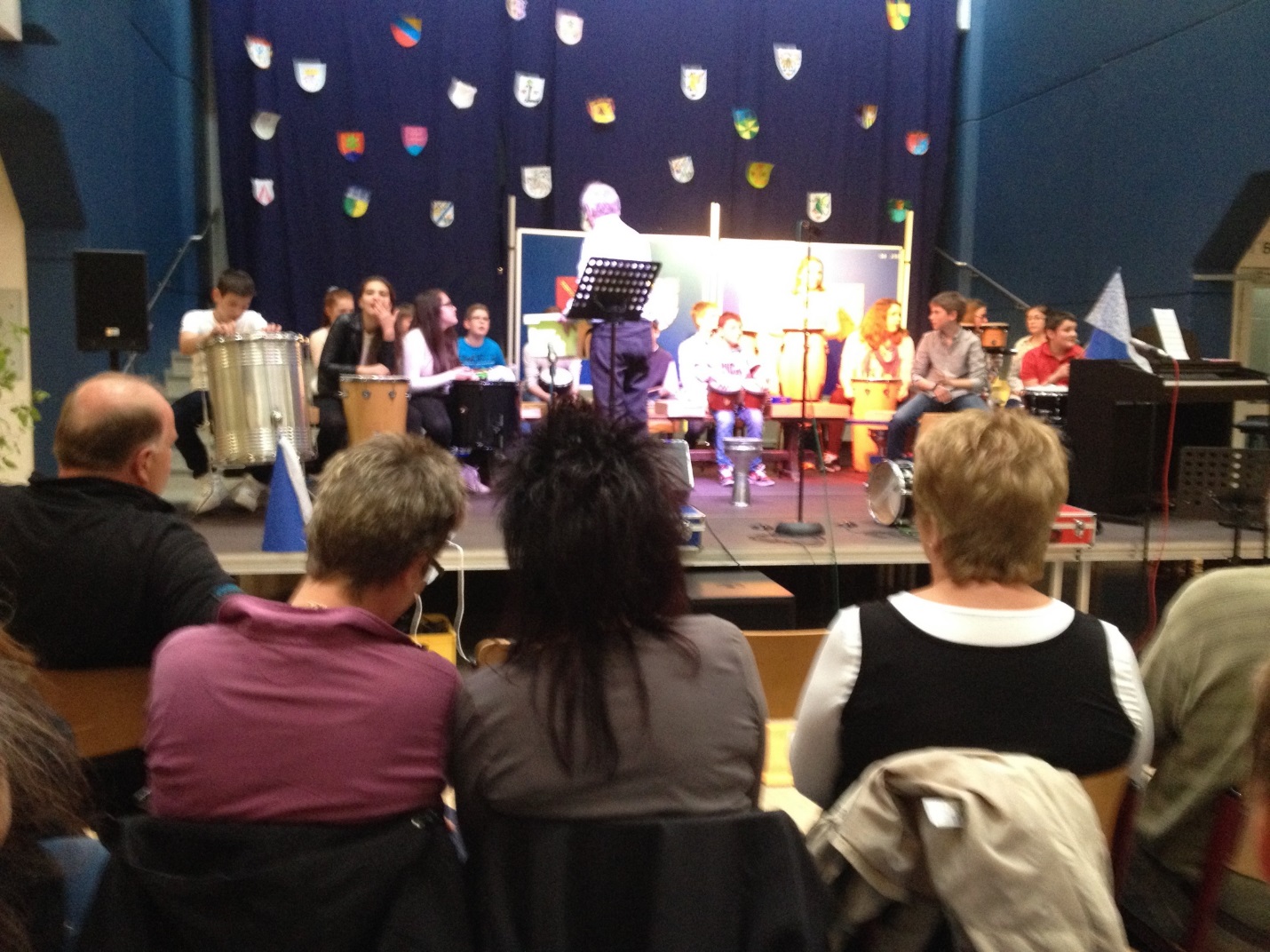 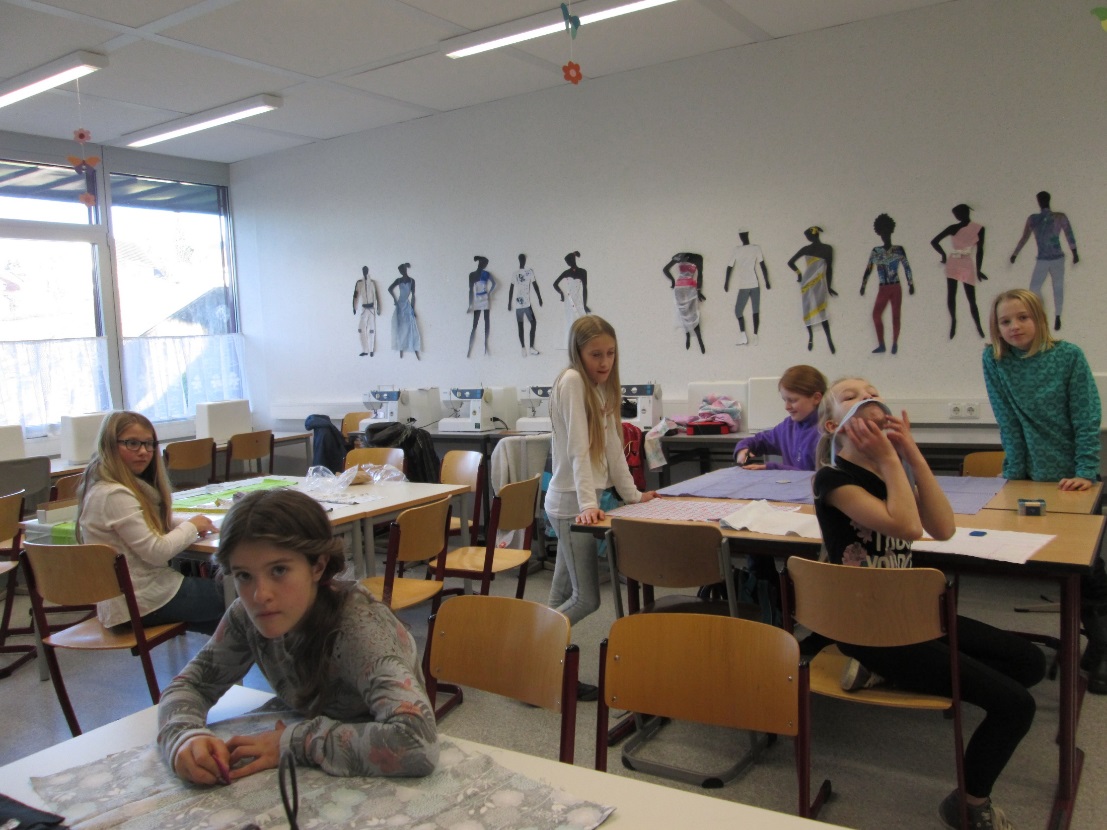 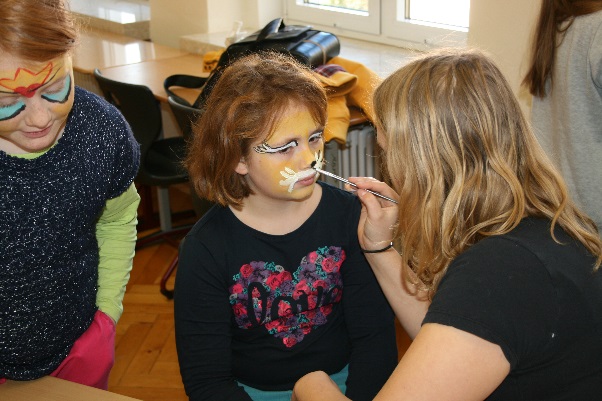 Die Struktur unserer Schule
Mittelstufenschulzweig
Der Mittelstufenschulzweig
Aufbaustufe
Besonderheiten
Informatik in Klasse 6
Rechtschreibförderung
Einstufung in PoB/MiB
Klassenkonferenz entscheidet am Ende der Klasse 6
Lernbereiche
Ästhetische Bildung
Gesellschaftslehre
Naturwissenschaften
Praxisorientierter Bildungsgang
Besonderheiten
Informatik in Klasse 8
Praxistag
Berufsbezogener Unterricht
Abschluss
Hauptschulabschluss
AusbildungBerufsfachschuleRealschule
Lernbereiche
Ästhetische Bildung
Gesellschaftslehre
Naturwissenschaften
Mittlerer Bildungsgang
Besonderheiten
Informatik in Klasse 8
Berufsbezogener Unterricht
Praktikum in Klasse 9
Abschluss
Realschulabschluss
AusbildungFachoberschuleBerufliches Gymnasium
Lernbereichewerden aufgelöst
Der Gymnasialzweig
Gymnasialzweig
Besonderheiten
Förderkurse in Klasse 5 in Mathematik und Englisch
Rechtschreibförderung
Berufsorientierung
Informatik in Klassen 6 und 8
Fester Klassenverband von Klasse 5 bis 10
WU-Bereich: AL, NaWi, Junior-Ingenieur-Akademie
Ganztagsangebot und Besonderheiten
Besonderheiten
Sozialtraining
Schulsozialarbeit
Partizipationsprojekt
Trainingsraum
Fremdsprachenzertifikate (Englisch: Cambridge, Französisch: DELF)
Schüleraustausch (Frankreich, Großbritannien)
Romfahrt (Latein-Schüler)
Wintersporttag für Klasse 8
Klassengemeinschaftstage (mindestens 1 pro Halbjahr)
Fördersysteme, z.B. LRS, Schüler helfen Schülern, … 
Schulplaner
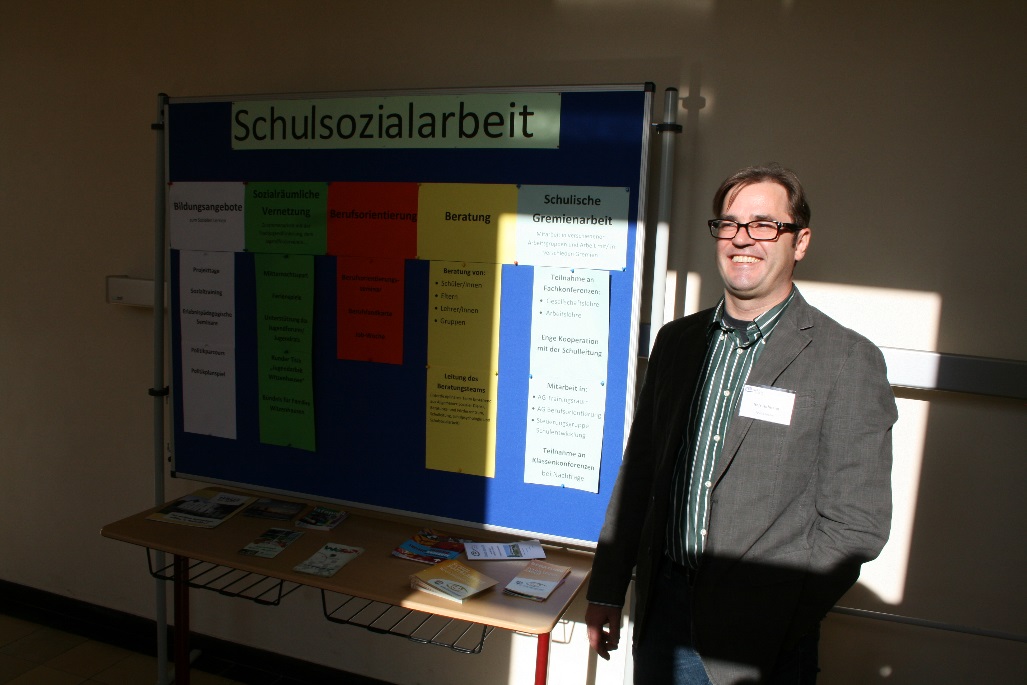 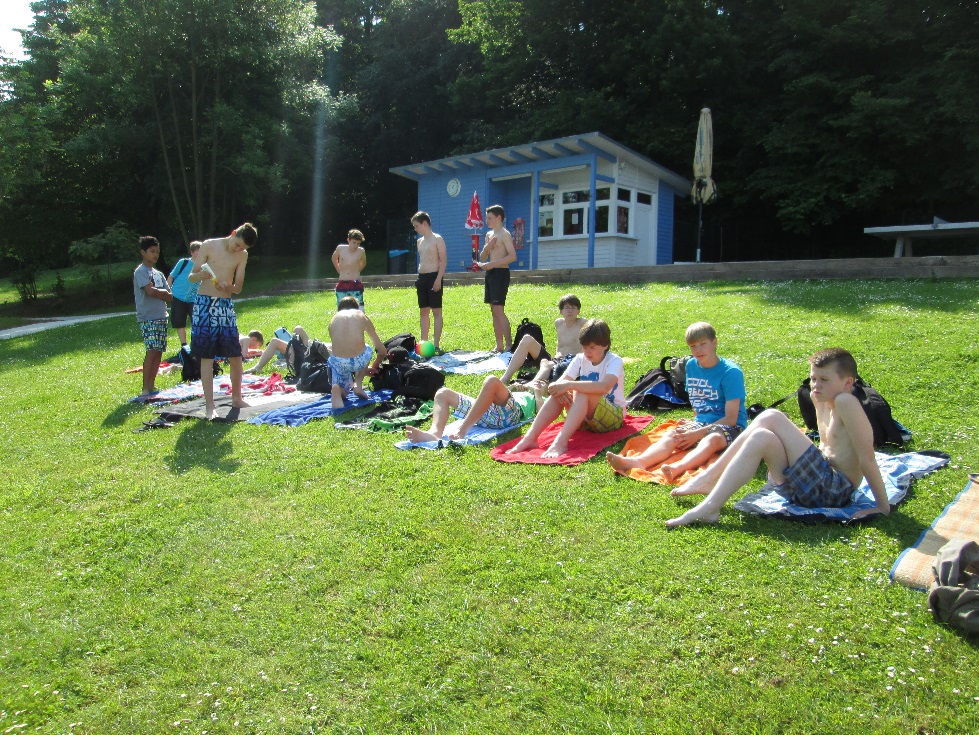 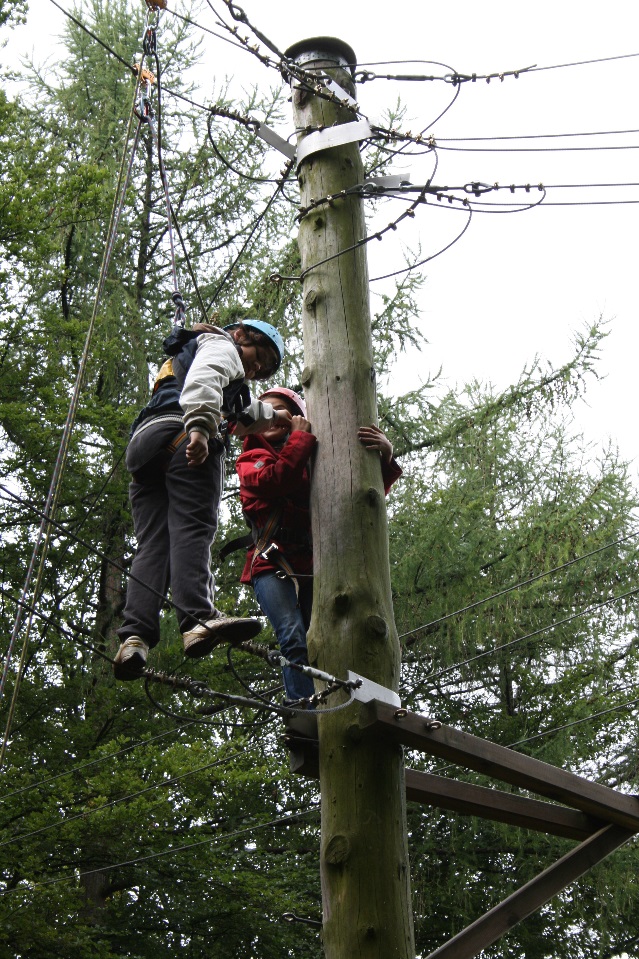 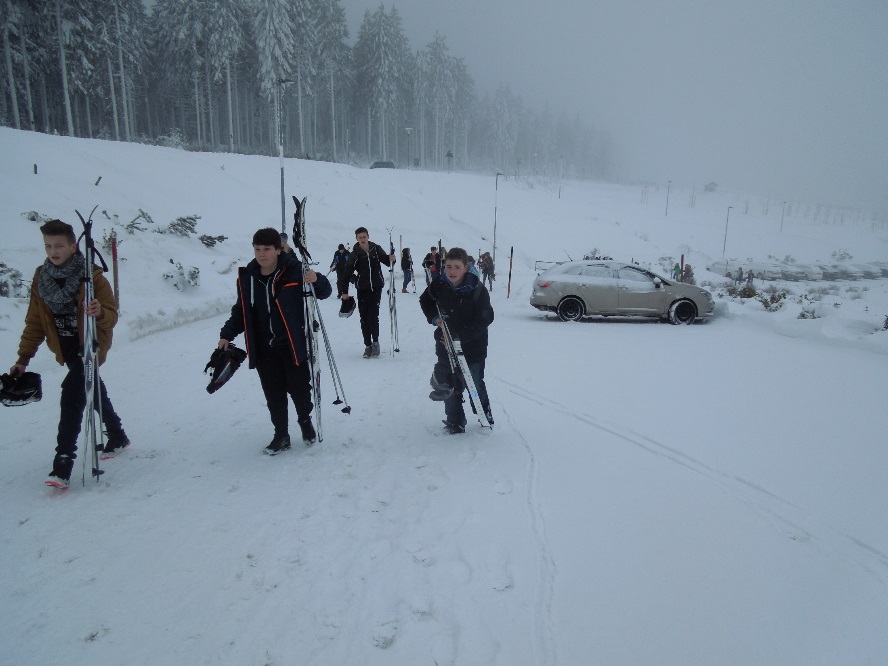 Offenes Ganztagsangebot
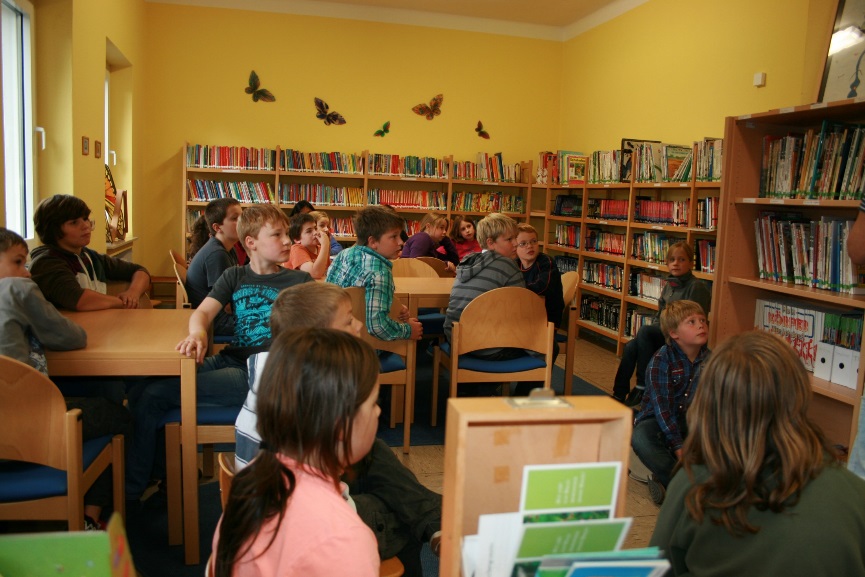 Bibliothek
Spieliothek
Bistro/Mensa: Mittagessen und Pausenverpflegung
Arbeitsgemeinschaften (rund 25 jedes Halbjahr)
Betreute Lernzeit an jedem Nachmittag
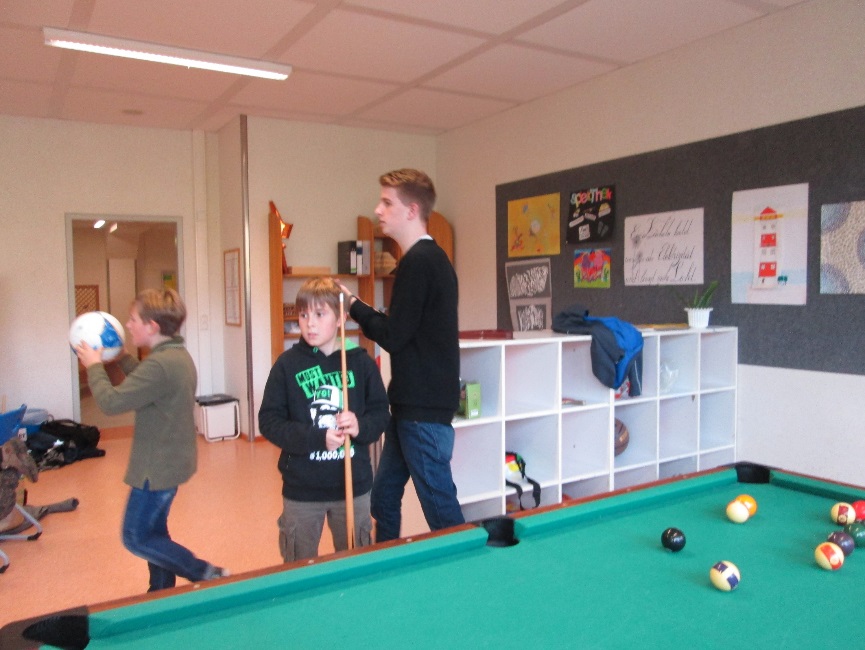 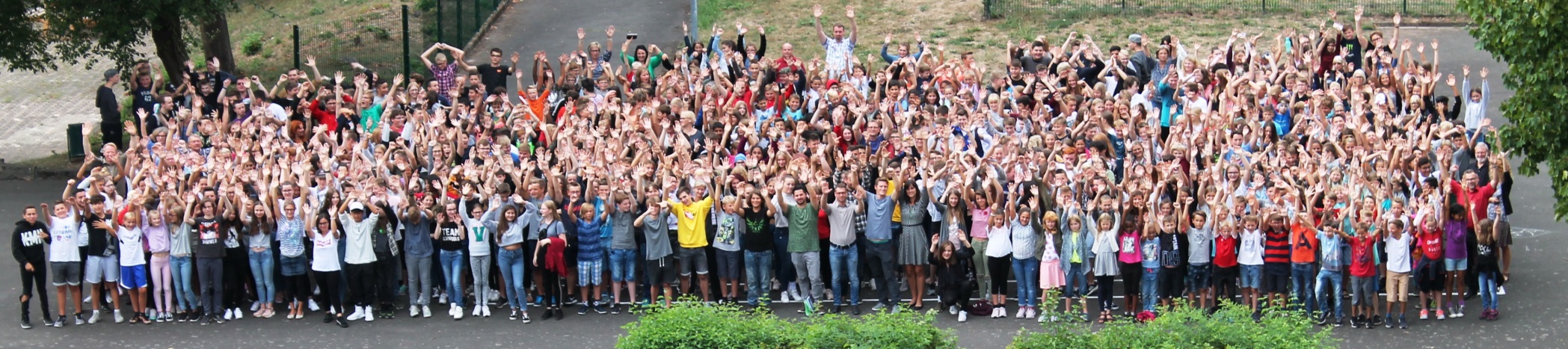 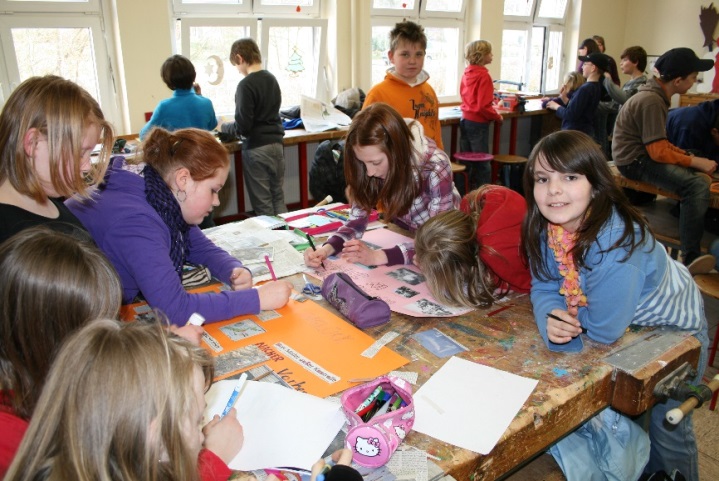 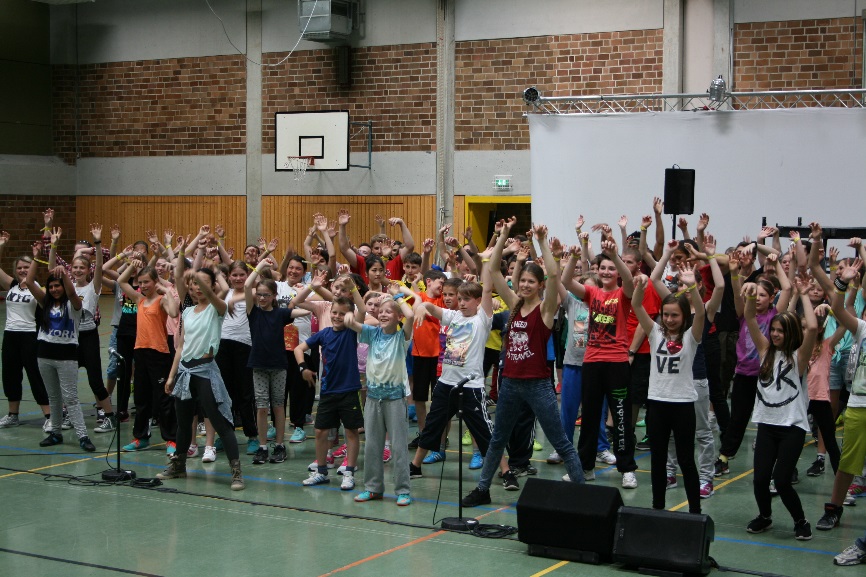 Zeit für Ihre Fragen